Γ2. Οι οργανισμοί στο περιβάλλον τους
Βιολογία γ’ γυμνασίου
2.1 Ισορροπία στα βιολογικά συστήματα
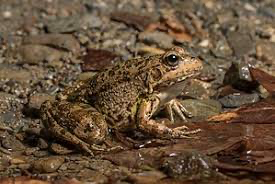 Κάθε ζωντανός οργανισμός:
Προσαρμόζεται
Επιβιώνει
Αφήνει απογόνους
Επιτυχία επιβίωσης εξαρτάται από:
Συνεργασία συστημάτων/οργάνων/ιστών/κυττάρων
Αντίδραση στο περιβάλλον (τροφή, θήρευση, αναπαραγωγή…)
Με βιοτικούς παράγοντες (;)
Με αβιοτικούς παράγοντες (;)
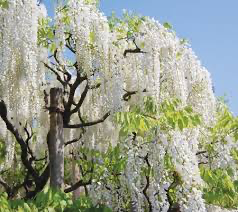 Σχέσεις μεταξύ οργανισμών (Βιοτικοί Παράγοντες)
Με άτομα ίδιου πληθυσμού
Με άτομα διαφορετικού πληθυσμού
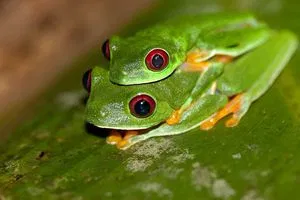 Αναπαραγωγής
Ανταγωνισμού
Τροφή
Χώρος
Σύντροφος
Οξυγόνο
Φως
Συνεργασίας
Μετανάστευση
Ιεραρχία
Τροφική
Συμβίωσης/Αμοιβαίας προσφοράς
Συμβιωτικοί μικροοργανισμοί – Άνθρωπος
Ανταγωνισμού
Παρασιτισμού
Παθογόνοι μικροοργανισμοί – Άνθρωπος
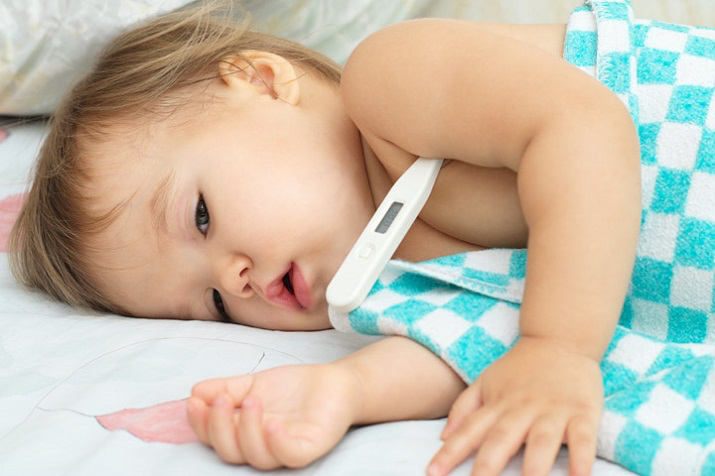 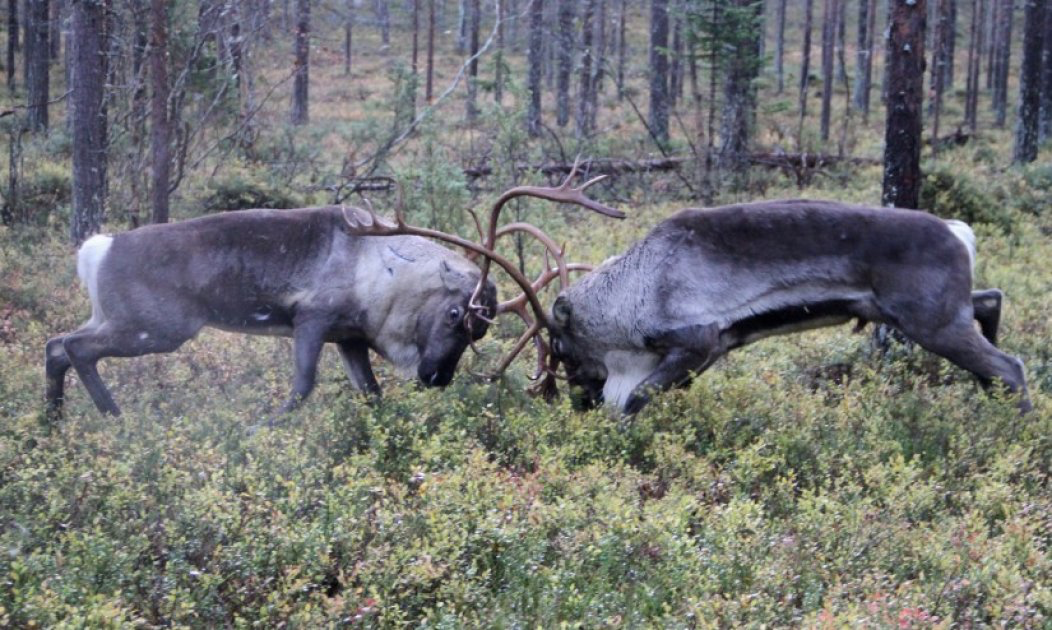 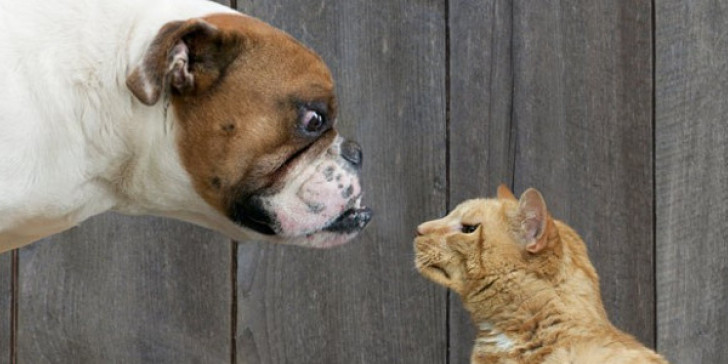 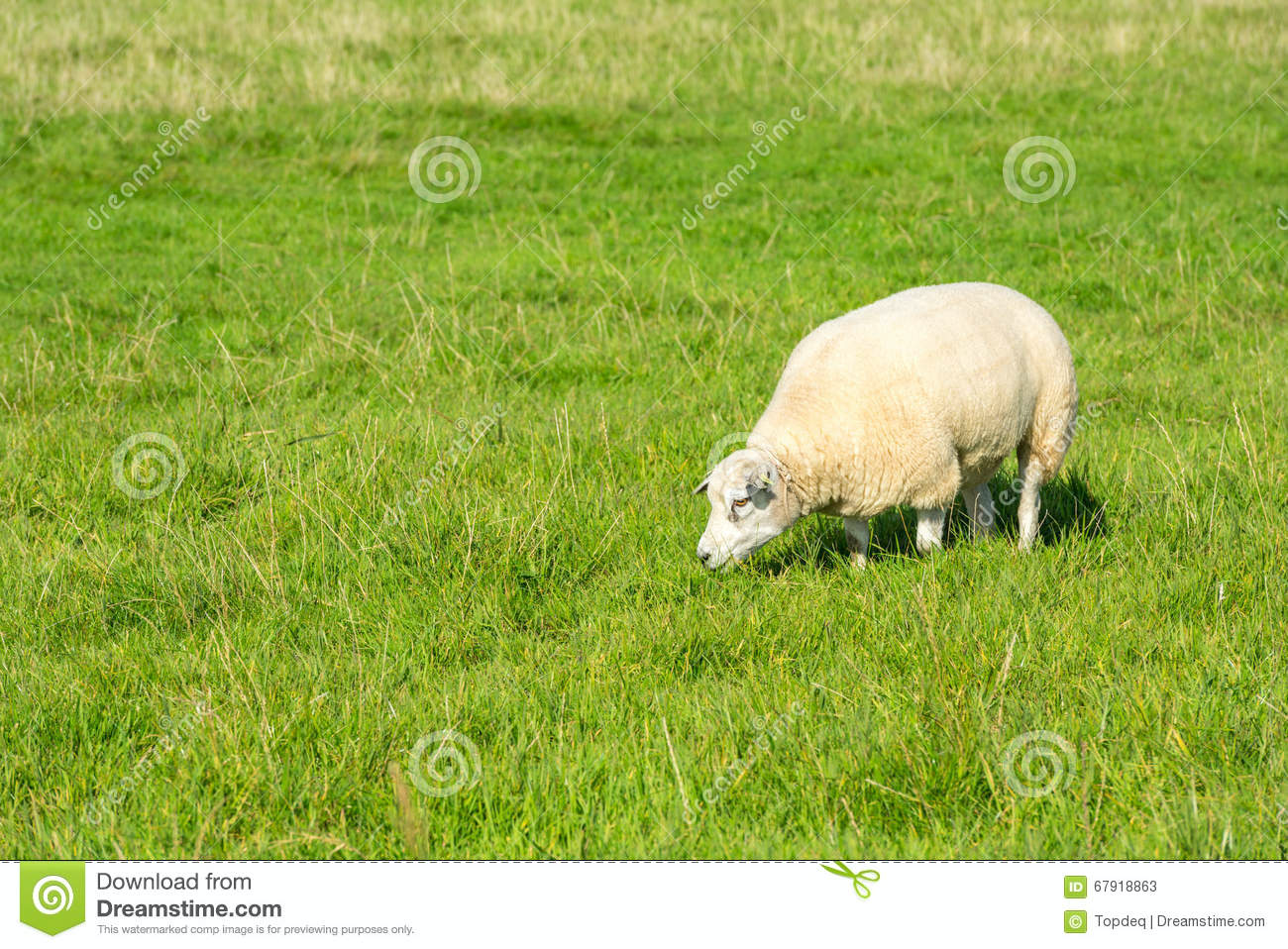 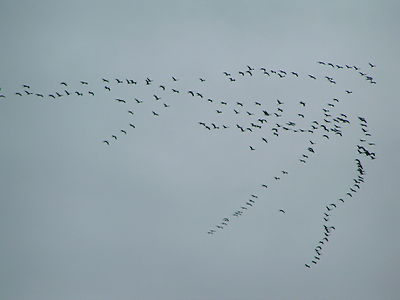 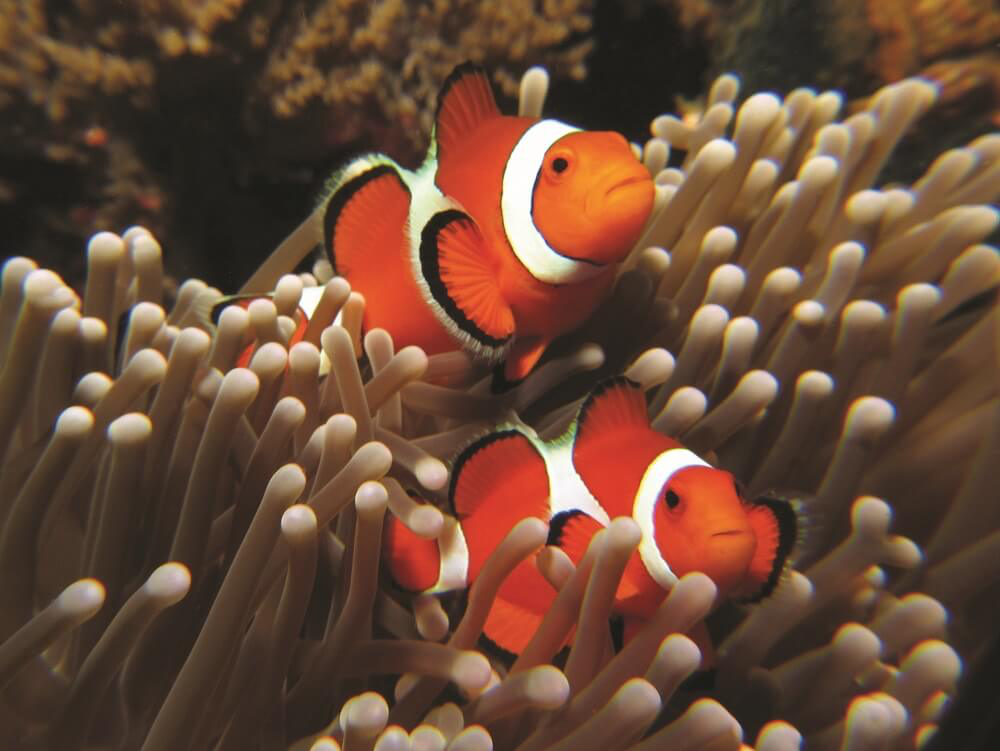 Αλλαγές στα οικοσυστήματα
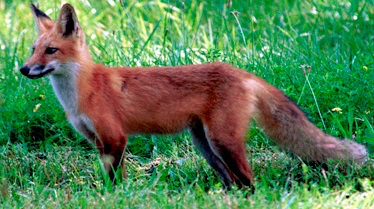 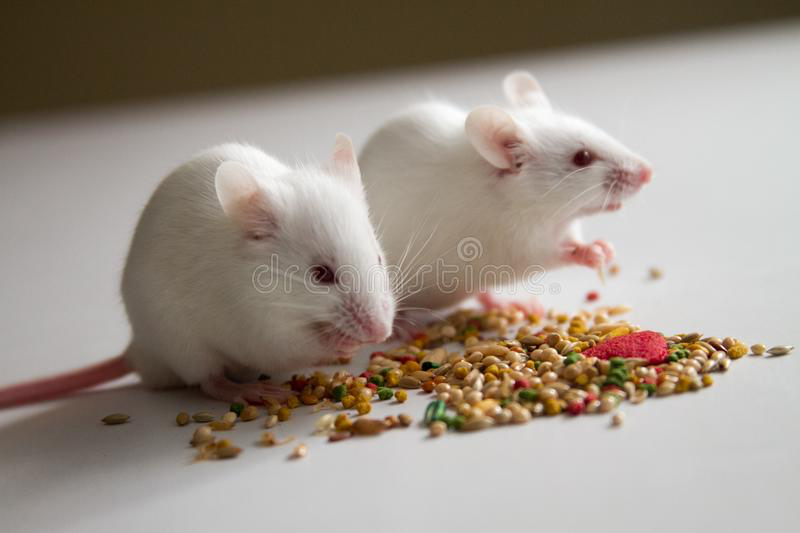 Σπόροι – Ποντικοί
Αύξηση σπόρων
Αύξηση ποντικών
Πολλά ποντίκια
Πολλή κατανάλωση σπόρων
Λιγότεροι σπόροι
Λιγότεροι ποντικοί
ΙΣΟΡΡΟΠΙΑ: όσοι ποντικοί – τόσοι σπόροι
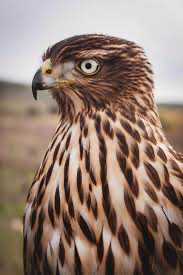 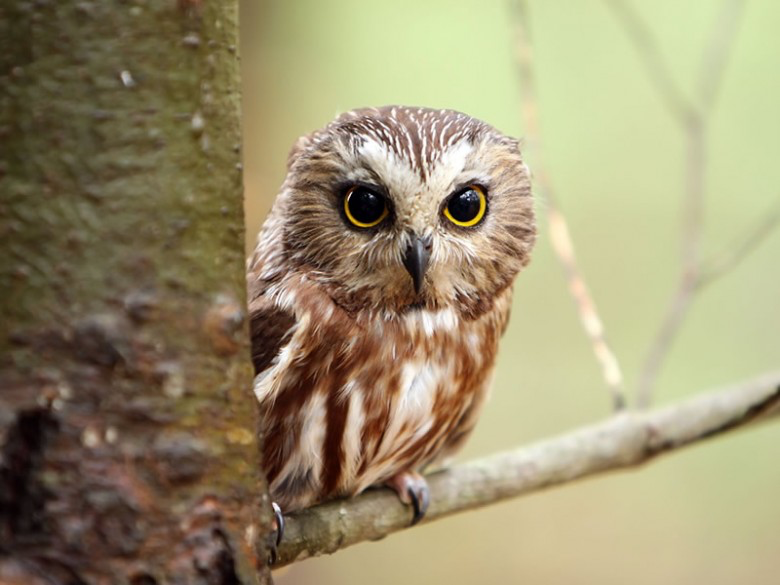 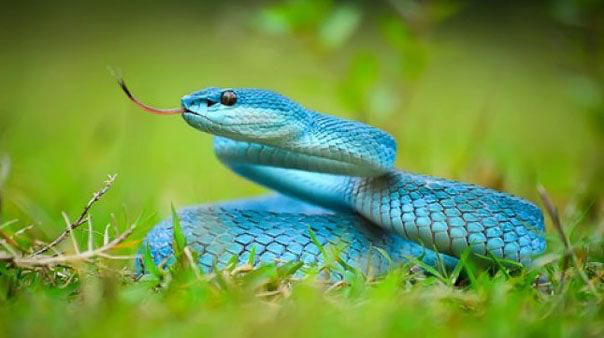 Επιπλέον ζώα; (Αλεπούδες, κουκουβάγιες, φίδια, γεράκια…)
Αλλαγές στα οικοσυστήματα
Αλλαγή αβιοτικών παραγόντων (συνθηκών)  ανάλογες επιδράσεις (π.χ.;)
Αλληλεπιδράσεις μεταξύ παραγόντων οικοσυστήματος (βιοτικοί – αβιοτικοί): ρυθμιστικοί μηχανισμοί
Η ισορροπία αποκαθίσταται πάντα;
Μέσα σε κάποια όρια
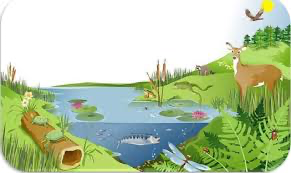 2.2. Οργάνωση και λειτουργίες του οικοσυστήματος – Ο ρόλος της ενέργειας
Κάθε οργανωμένο σύστημα ενέργεια για να λειτουργεί σωστά
Οικοσύστημα
Οργανισμός
Σπίτι
Πόλη
…
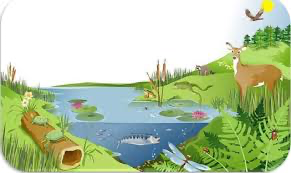 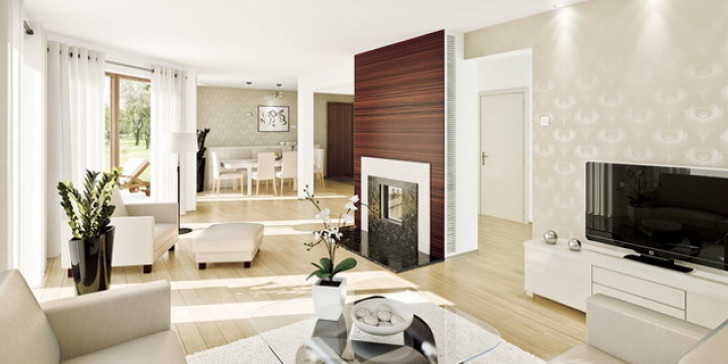 Οργανισμοί
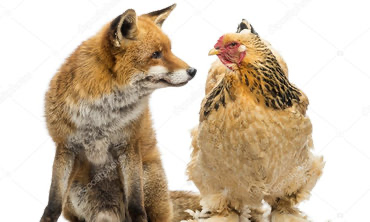 Αυτότροφοι
Ετερότροφοι
Παράγουν μόνοι τους την τροφή τους
Από απλά υλικά (άβιο περιβάλλον) (ανόργανα)
Νερό
Διοξείδιο του άνθρακα
Σύνθετα μόρια (οργανικά)
ΓΛΥΚΟΖΗ
Διαδικασία: Φωτοσύνθεση
ΠΑΡΑΓΩΓΟΙ
Φυτά, φυτοπλαγκτόν…
Έτοιμη οργανική ύλη
ΚΑΤΑΝΑΛΩΤΕΣ
1ης τάξης (φυτοφάγα)
2ης τάξης (σαρκοφάγα που τρέφονται με φυτοφάγα)
3ης τάξης (σαρκοφάγα που τρέφονται  με σαρκοφάγα)
…
Ζώα, μύκητες…
ΑΠΟΙΚΟΔΟΜΗΤΕΣ
Νεκρή οργανική ύλη > ανόργανη
Βακτήρια, μύκητες, πρωτόζωα
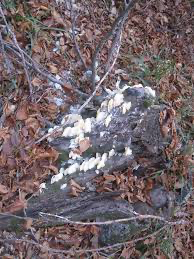 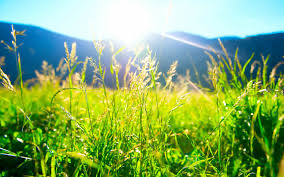 Τροφικές αλυσίδες, τροφικά πλέγματα, τροφικές πυραμίδες
Τροφική αλυσίδα
Τα βέλη τη ροή ενέργειας
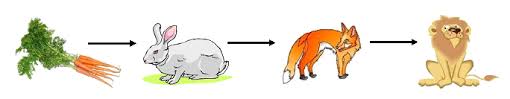 Τροφικές αλυσίδες, τροφικά πλέγματα, τροφικές πυραμίδες
Τροφικά πλέγματα
Πιο κοντά στην πραγματικότητα
ΓΙΑΤΙ;
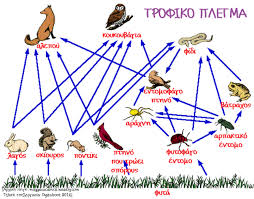 Τροφικές αλυσίδες, τροφικά πλέγματα, τροφικές πυραμίδες
Τροφικές πυραμίδες
Αποτελούνται από τροφικά επίπεδα
Διαρκώς μειούμενη (ΓΙΑΤΙ;)
Είδη
Αριθμού/Πληθυσμού
Βιομάζας
Ενέργειας
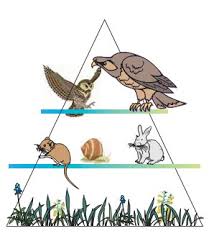 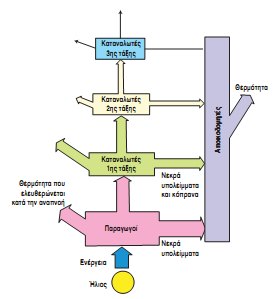